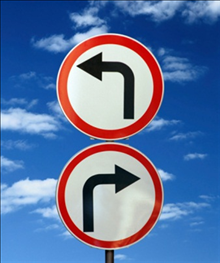 Real Obedience:a choice and a blessing?
Obedience in 
Motives
“If you love me you will obey what I command.”  John 14: 15
Motives and Mixed Motives:
“actus reus non facit reum nisi mens sit rea,” 
=
"the act is not culpable unless the mind is guilty"
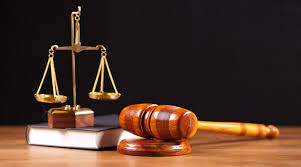 Motives and Mixed Motives:
Mixed Motives

The Pharisee and the Tax Collector –
     which are you?
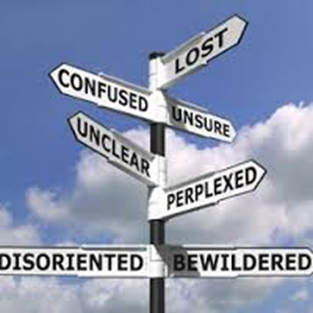 The Origin and Problem with our Motives:
“ There are some who naively cling to the nostalgic
memory of God. The average churchgoer takes a
few hours of the week to experience the sacred…..
but the rest of the time, he is immersed in a society
that no longer acknowledges God as an omniscient
and omnipotent force to be loved and 
worshipped……
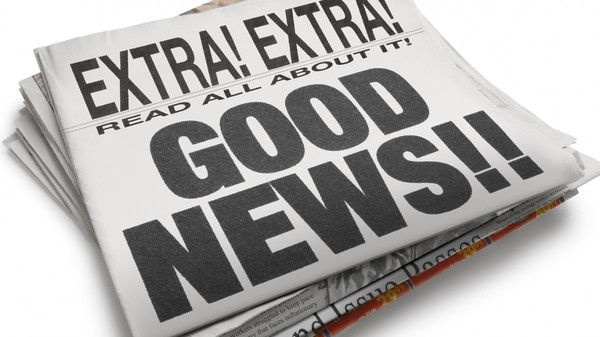 The Origin and Problem with our Motives:
“…..today we are too sophisticated for God. We 
can stand on our own; we are prepared and 
ready to choose and define our own existence.”
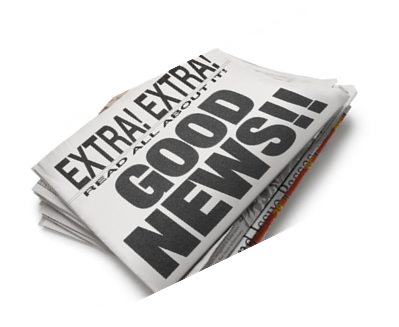 “If God is dead, then the late 20th
Century buried Him.” Ralph Georgy
Minneapolis Star Tribune 12.09.1994
The Origin and Problem with our Motives:
The Origin – Gen 2: 16-17, Jer. 17: 5, Luke 18: 4
The Problem
   ‘This is what the Lord says: “Let not the wise     boast of their wisdom or the strong boast of their strength or the rich boast of their riches.’
Jeremiah 9: 23.
The Origin and Problem with our Motives:
Wisdom – 1Cor. 4: 7
   ‘What we suffer from is humility in the wrong
place. Modesty has moved from the organ of
ambition. Modesty has settled upon the organ of conviction; where it was never meant to be. A man was meant to be doubtful about himself, but undoubting about the truth; this has been…
The Origin and Problem with our Motives:
‘…exactly reversed. Nowadays the part of a man that a man does assert is exactly the part he ought not to assert – himself. The part he doubts is exactly the part he ought not to doubt – the Divine Reason.’

G.K Chesterton, Orthodoxy.
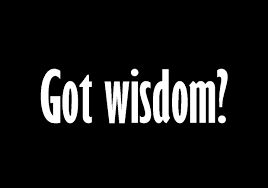 The Origin and Problem with our Motives:
Strength
Riches
Jeremiah 17: 5-6
The Battle of our Motives:Romans 7: 15-24
‘What a wretched man I am! Who will rescue me from this body that is subject to death?’ 
‘Thanks be to God, who delivers me through Jesus Christ our Lord!’
Romans 12: 
24-25a
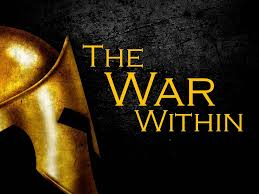 The Battle of our Motives:Romans 7: 15-24
‘So then, I myself in my mind am a slave to God’s law, but in my sinful nature a slave to the law of sin.’                         Romans 12: 25b
                         What is……..
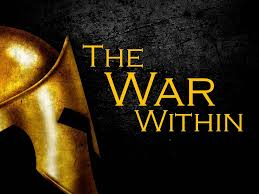 The Solution for our Motives:Acts 6: 1-7
The Salvation of Obedience – Hebs. 11: 6; Gal. 5: 6b; & John 14: 15
Our Hearts – Jer. 17: 9, 7-8; Matt. 6: 19-20; Ezk. 36: 26 
Our Minds – 1 Cor. 2: 16; Phil. 4: 6-9; Roms. 12:2; Roms. 8: 5-8
Our Lord – Roms. 7: 25
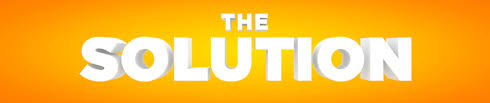 Real Obedience:In Motives
Reward – Jer. 17: 10; Luke 18: 14; & 1 Cor. 4: 5
‘As water reflects the face, so one’s life reflects the heart.’                     Proverbs 27: 19
What’s our reflection?
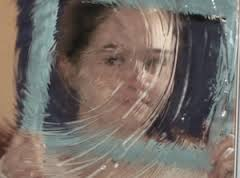